4TH INTERNATIONAL SCIENTIFIC CONFERENCE ON ECOLOGICAL AND ENVIRONMENTAL ENGINEERING
IPBeja | May 14 to 17, 2024
ABSTRACT TITLE (SIZE: 34)
A. SURNAME1; A. SURNAME1; A. SURNAME2    (SIZE: 24) 
 1 – Affiliation - email@ipbeja.pt  (Size: 16)
2 – Affiliation - email@instituicao.pt  (Size: 16)
1. TITLE OF THE SECTION (SIZE 24, IN BOLD AND NUMBERED)

The poster presentation is a graphic display of a written manuscript. It stands by itself as a summary of research and usually contains an overview of research goal, experimental methods and materials, results and/or discussion, and conclusion. 
Often, in poster presentations, a clear message in less words is more effective. Use schemes, images and pictures and graphs whenever its possible, but do not overkill information per graph. Avoid very large tables.

The letter font should all be CALIBRI and:
Sections Title – all caps, size 24, bold and numbered;
Text – size 20.

Please do not change the poster dimensions (28.58 cm wide x 50.8 cm high) 

Authors are free to do their poster in plain text or in two columns.
Parceiros
Realização
Promoção
ORGANIZERS:
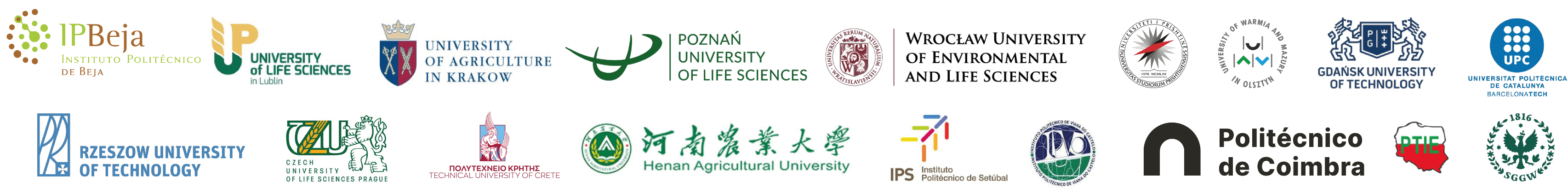